Let’s Do 10ページ調べ学習
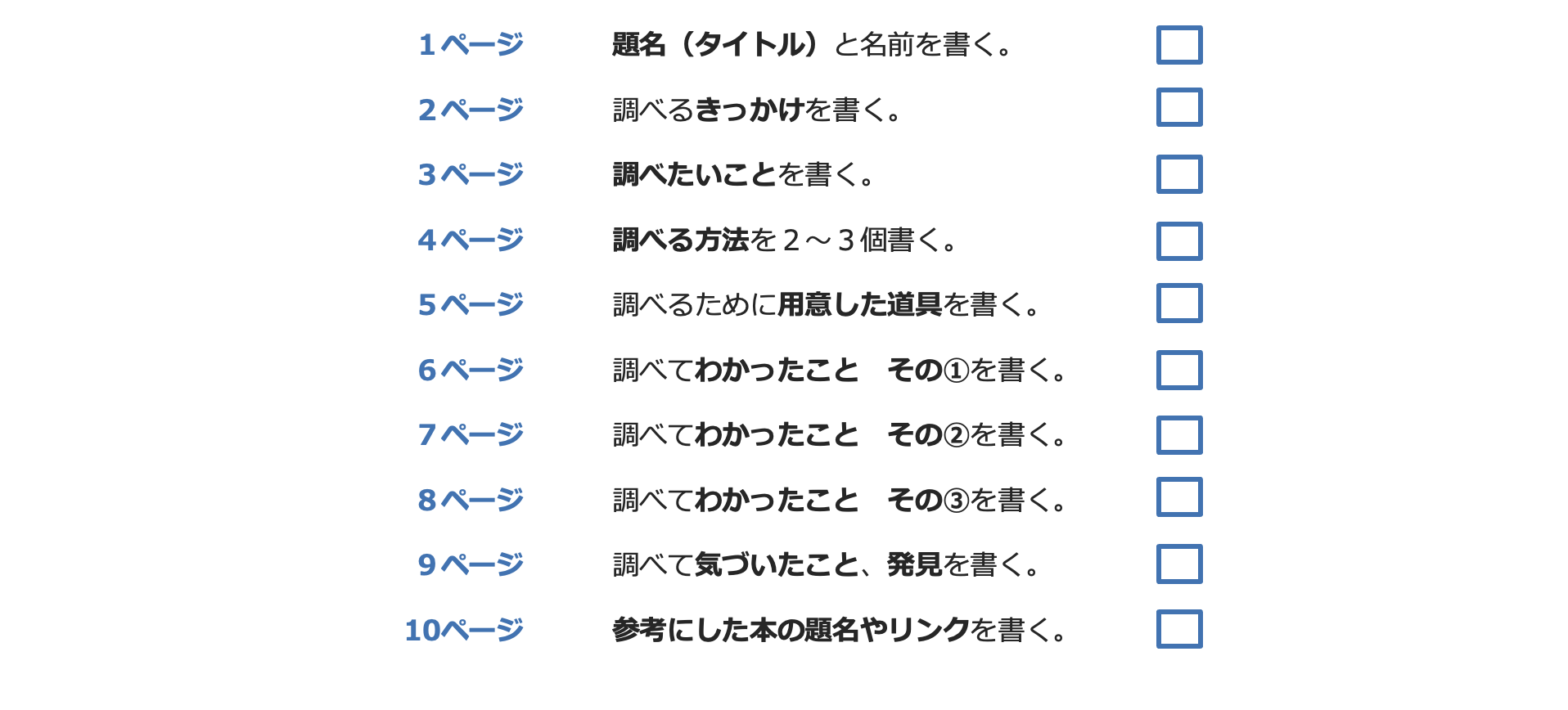 TITLE
年　　　組　　名前
1
◼︎調べるきっかけ
2
◼︎調べたいこと
3
◼︎調べる方法
4
◼︎用意したもの
5
◼︎わかったこと①
6
◼︎わかったこと②
7
◼︎わかったこと③
8
◼︎気付き・発見
9
◼︎参考にした資料
10